Figure 3. Synaptic changes in the lateral LO in response to infant and adult TWA training. Spine frequencies on the ...
Cereb Cortex, Volume 24, Issue 11, November 2014, Pages 2920–2930, https://doi.org/10.1093/cercor/bht148
The content of this slide may be subject to copyright: please see the slide notes for details.
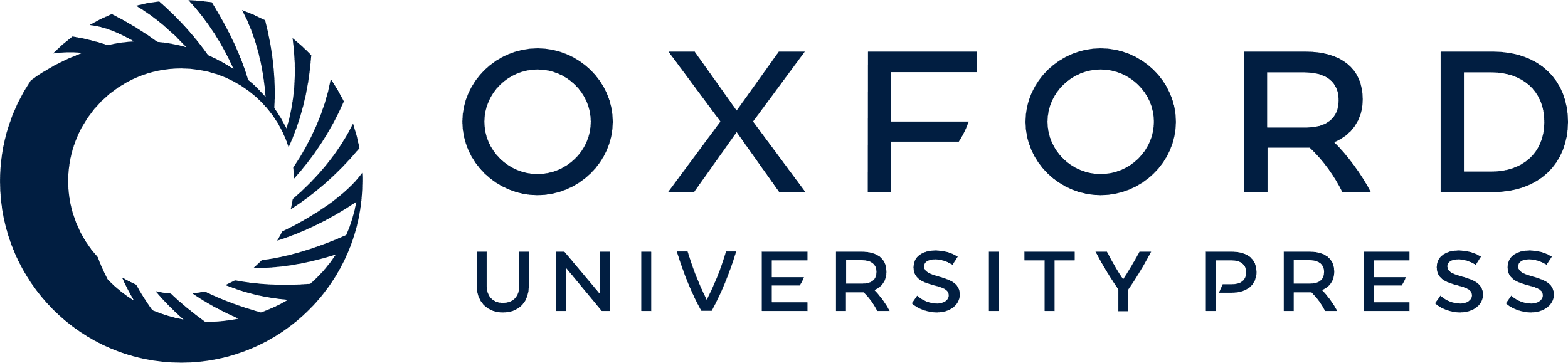 [Speaker Notes: Figure 3. Synaptic changes in the lateral LO in response to infant and adult TWA training. Spine frequencies on the apical (A) and basal (B) dendrites and results of the Sholl analysis dendritic complexity of apical (C) and basal (D) dendrites. Significance levels: **P < 0.01; ***P < 0.001; ****P < 0.0001


Unless provided in the caption above, the following copyright applies to the content of this slide: © The Author 2013. Published by Oxford University Press. All rights reserved. For Permissions, please e-mail: journals.permissions@oup.com]